DEMONOLOGY
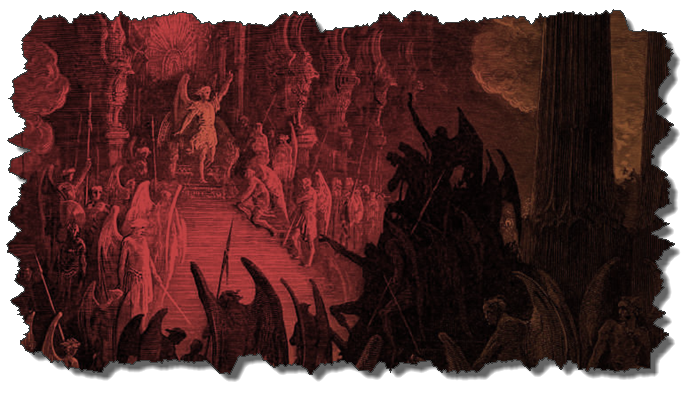 Dr. Andy Woods
Senior Pastor – Sugar Land Bible Church
President – Chafer Theological Seminary
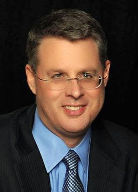 Preview of Angelology
Good angels
Satanology
Demonology
Gen. 6:1-4 controversy
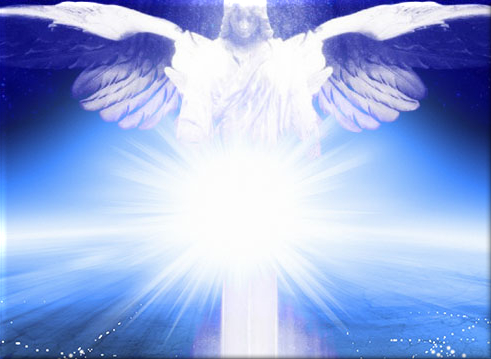 Overview
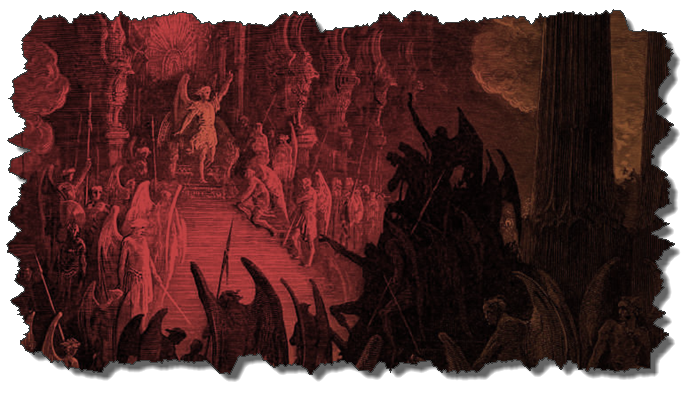 Overview
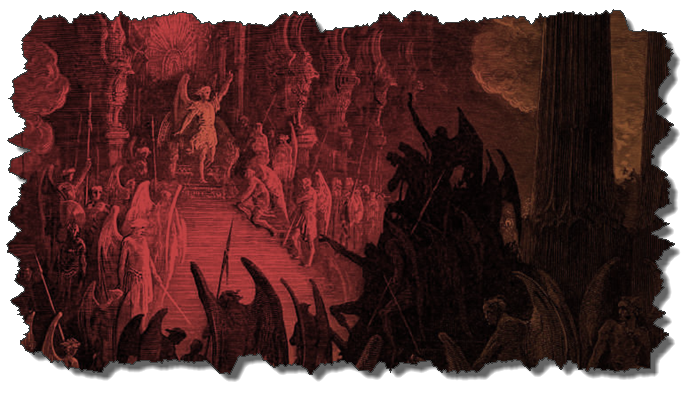 Existence
OT
Deut 32:17
Ps 106:37
NT
Over 100x
All NT writers (except Hebrews)
Christ (Matt 8:29; 10:1; 12:43-45)
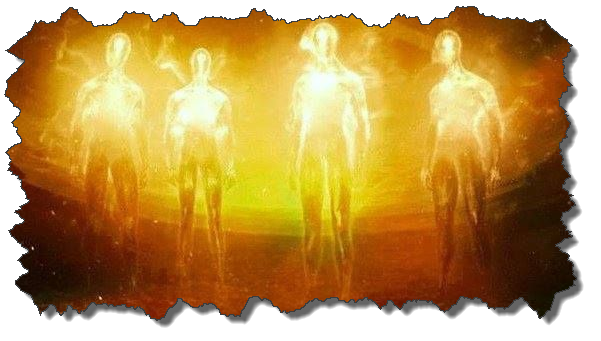 Overview
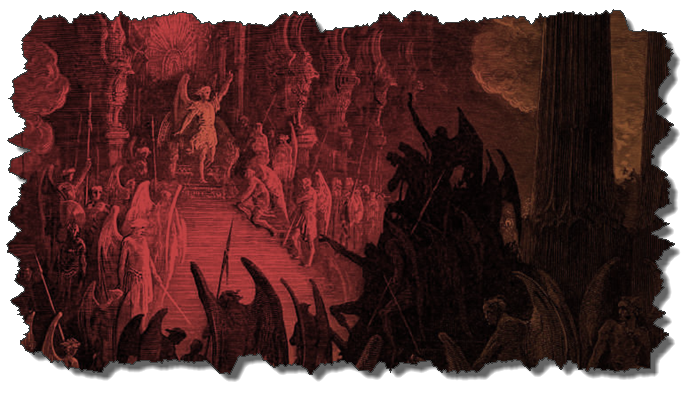 Origin (cont’d)
Two classes
Free (Eph 6:12)
Confined (1 Pet 3:19-20; 2 Pet 2:4; Jude 6; Rev. 9:1-12)
No plan of salvation
Confirmed in wickedness
Matt 8:29; 25:41; Jas 2:19
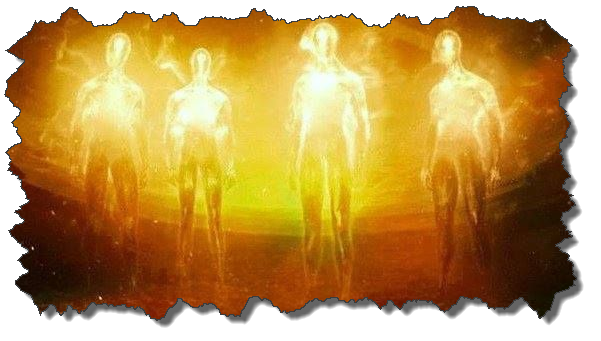 Origin (cont’d)
“Because the angels are a company and not a race, they sinned individually, and not in some federal head of the race [as was true with humanity's fall in the person of Adam]. It may be that because of this that God made no provision of salvation for the fallen angels.”
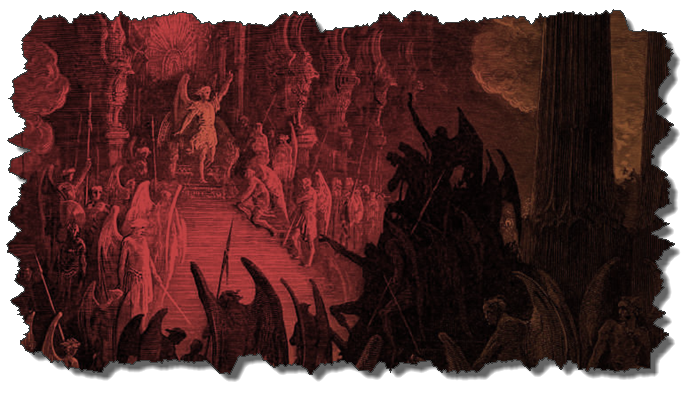 Thiessen, Lectures in ST, 134 (emphasis and insertion added)
Overview
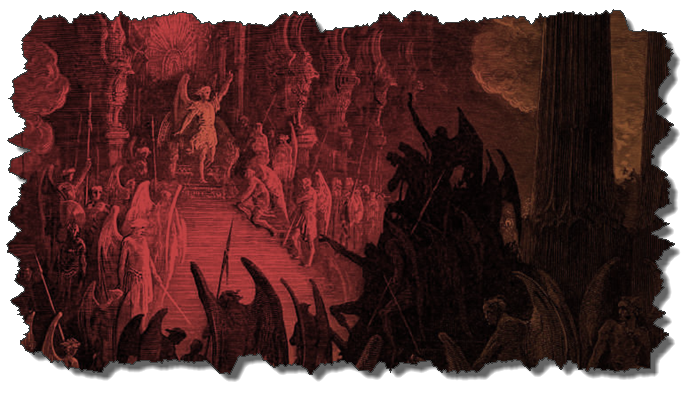 Personhood
Attributes of personhood
Intellect-Acts 19:15
Emotions-Luke 8:28; Jas 2:19
Will-Luke 8:32
Personal pronouns-Mrk 1:24-25
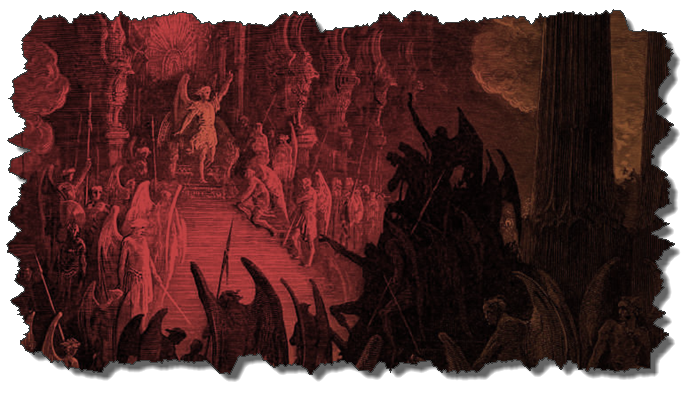 Overview
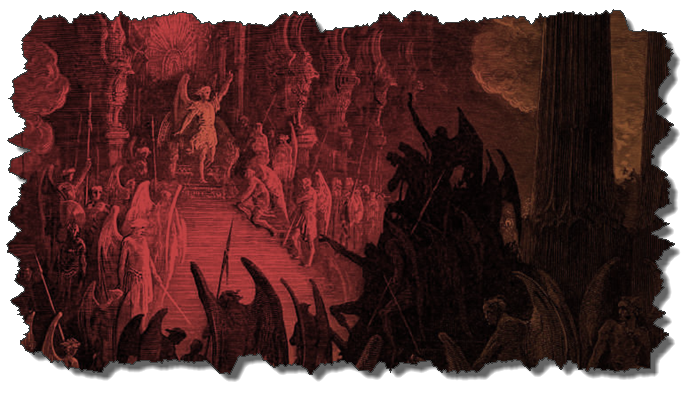 Characteristics
Spirits-Matt 8:16; Eph 6:12
Corrupt
Unclean-Matt 10:1
Evil-Luke 7:21
Rulers of darkness in spiritual wickedness-Eph 6:12
Degrees of wickedness-Matt 12:45
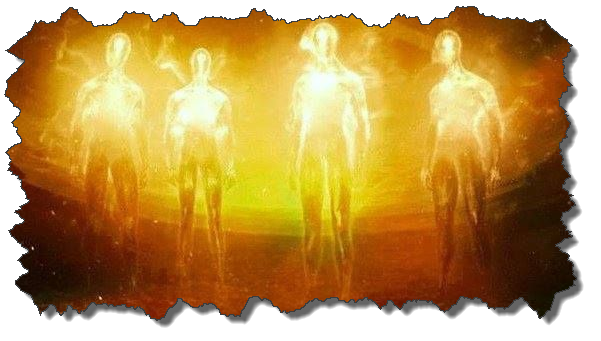 Characteristics (cont’d)
Manifestation
Invisible
Prophetic events = ugly/hideous (Rev 9:7-10; 16:13-16)
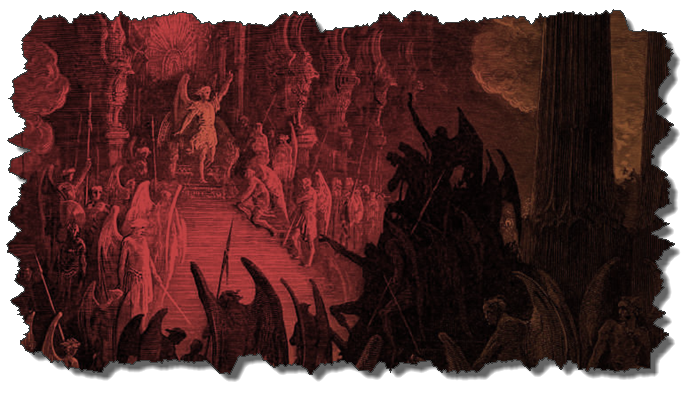 Overview
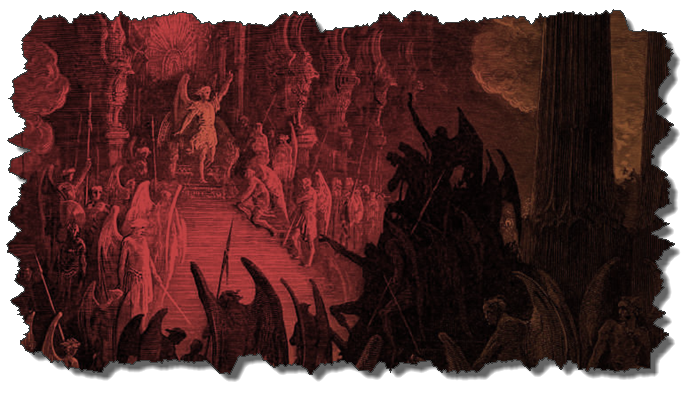 Powers
Great strength (Mark 5:3-4; Acts 19:16) but not omnipotent (Dan 10:13)
Superhuman intelligence (2 Sam. 14:20; Luke 8:28; 20:35-36) but not omniscient (Acts 19:15)
Not confined by physical space or barriers (Mark 5:9) but not omnipresent (Mark 5:12)
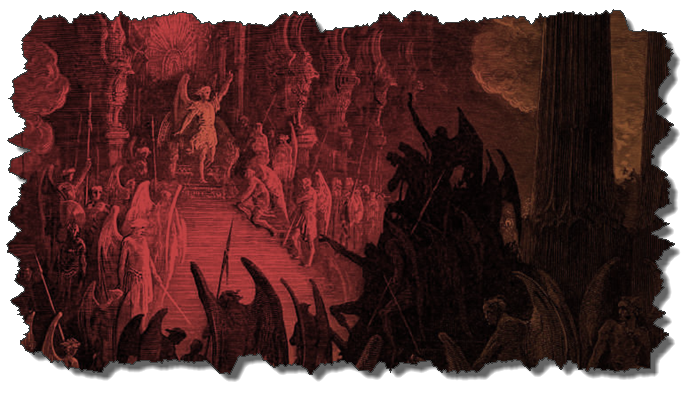 Satanic/Demonic Miracles
Exod. 7–8
Deut. 13:1-3
Job 1:12-19; 2:7-8
1 Sam. 28?
Matt. 7:21-23; 24:24
Acts 8:9; 16:16
Gal. 1:6-9
2 Thess. 2:9
Rev. 13:3, 13, 15; 16:13-14
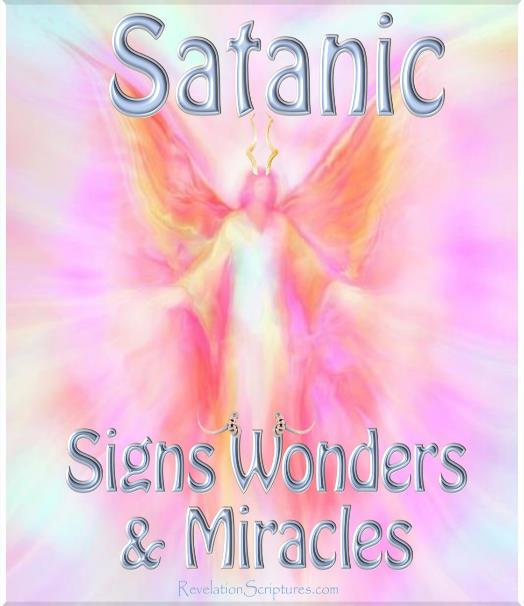 CONCLUSION
Overview
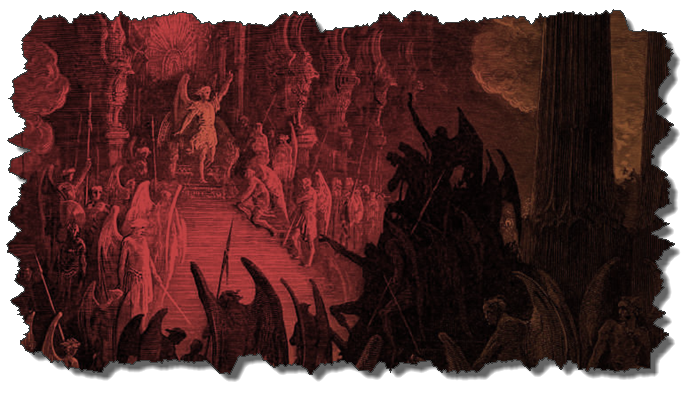